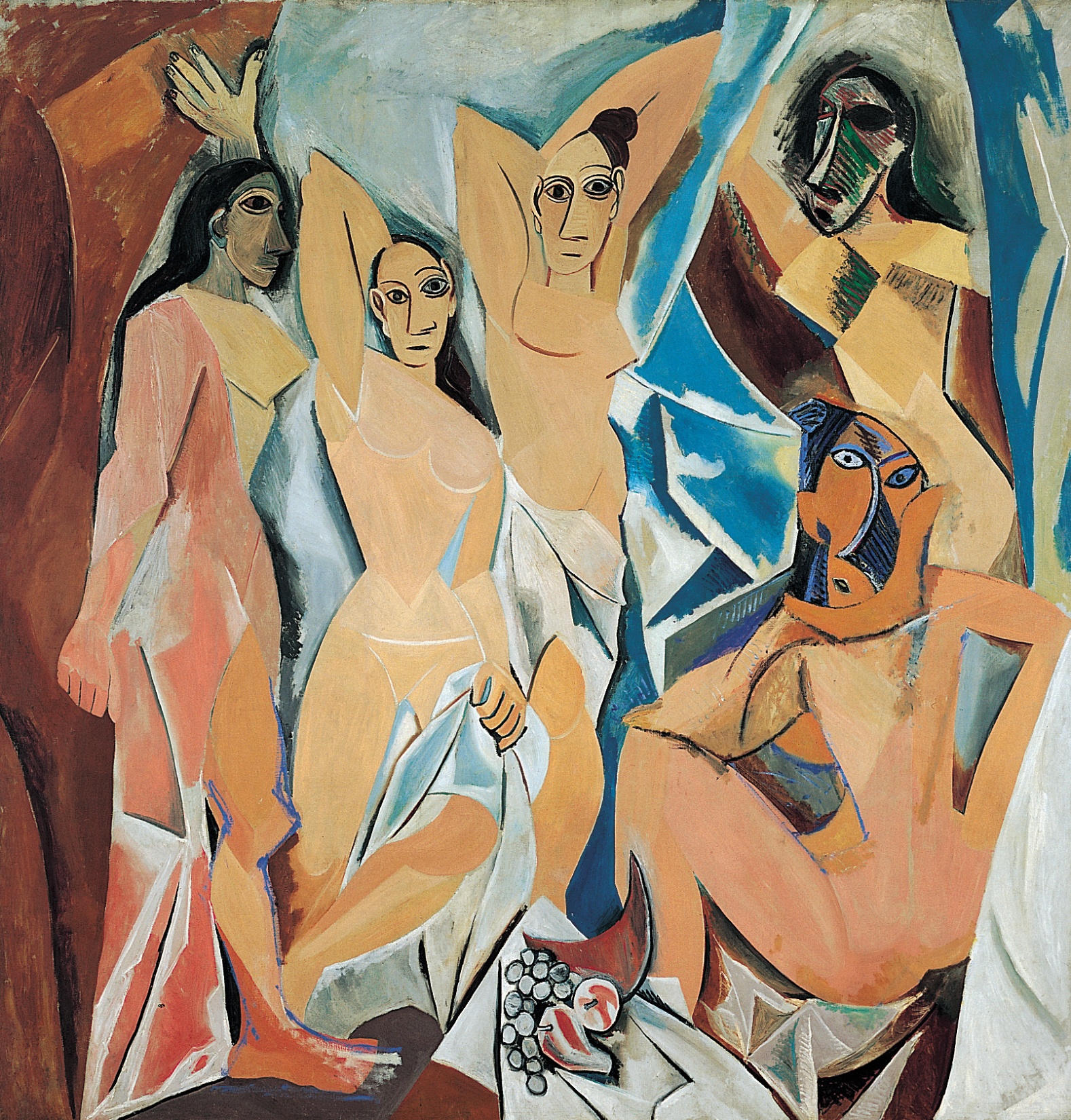 PABLO PICASSO, Les Demoiselles d’Avignon, 1907. Oil on canvas, 8’ x 7’ 8”. Museum of Modern Art, New York (acquired through the Lillie P. Bliss Bequest).
<number>
Wassily Kandinsky, Composition VII, 1913
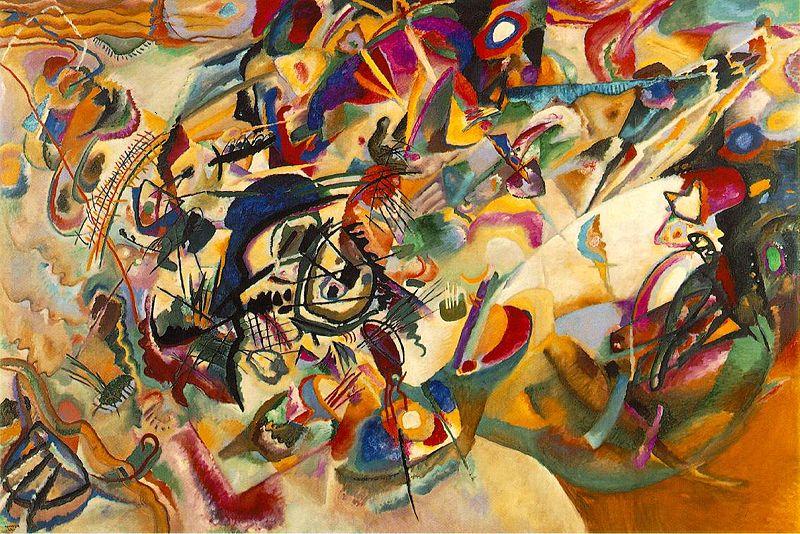 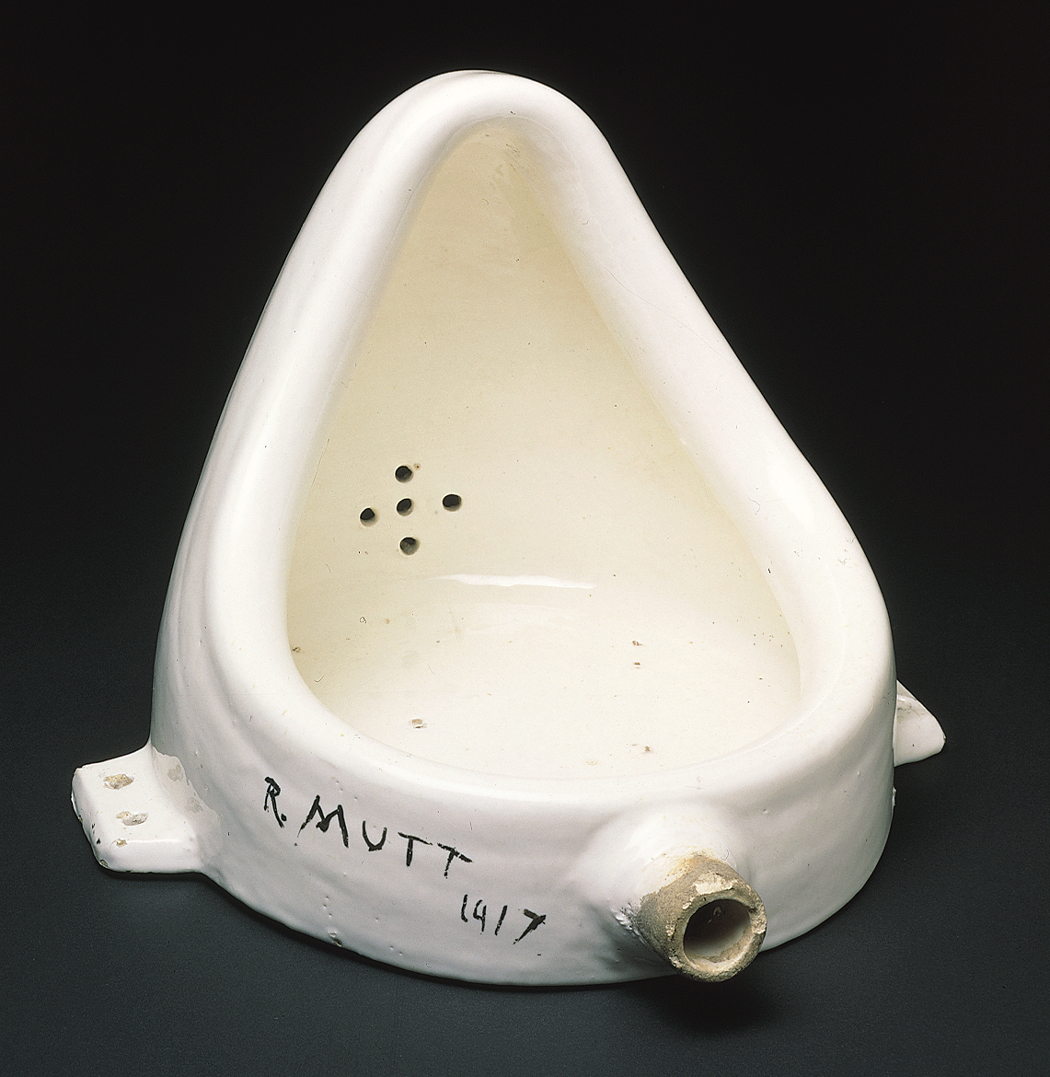 MARCEL DUCHAMP, Fountain, (second version), 1950  (original version produced 1917).  Readymade glazed sanitary china with black paint, 1’ high. Philadelphia Museum of Art, Philadelphia.
Jackson Pollock, One: Number 31, 1950
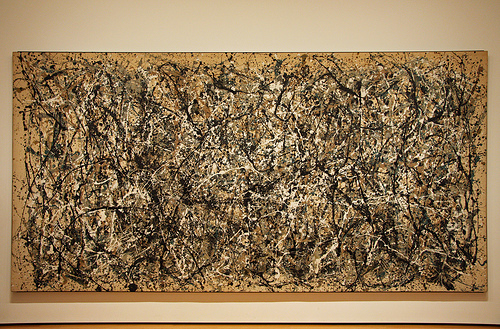 Andy Warhol, Gold Marilyn Monroe, 1962
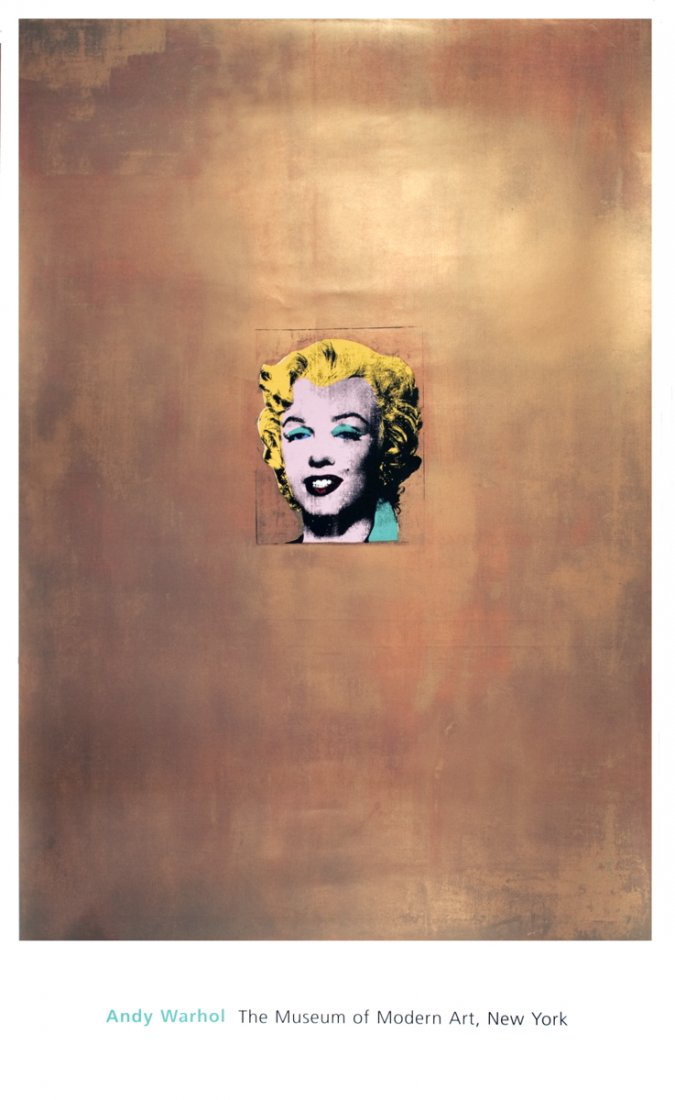 Robert Smithson, Spiral Jetty, 1970
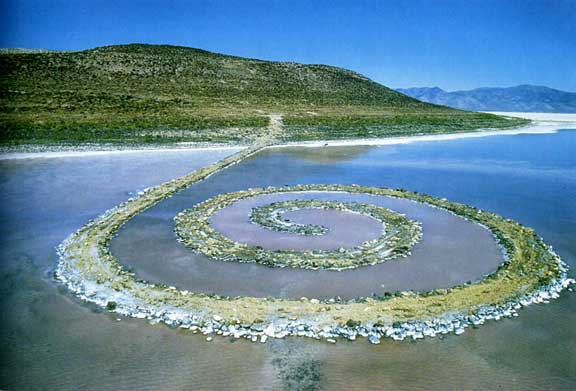 Maria Martinez, Black-on-Black Bowl with Geometric Motif,
first half of the 20th Century
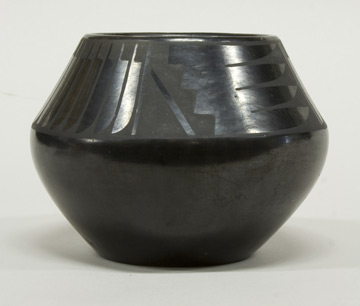